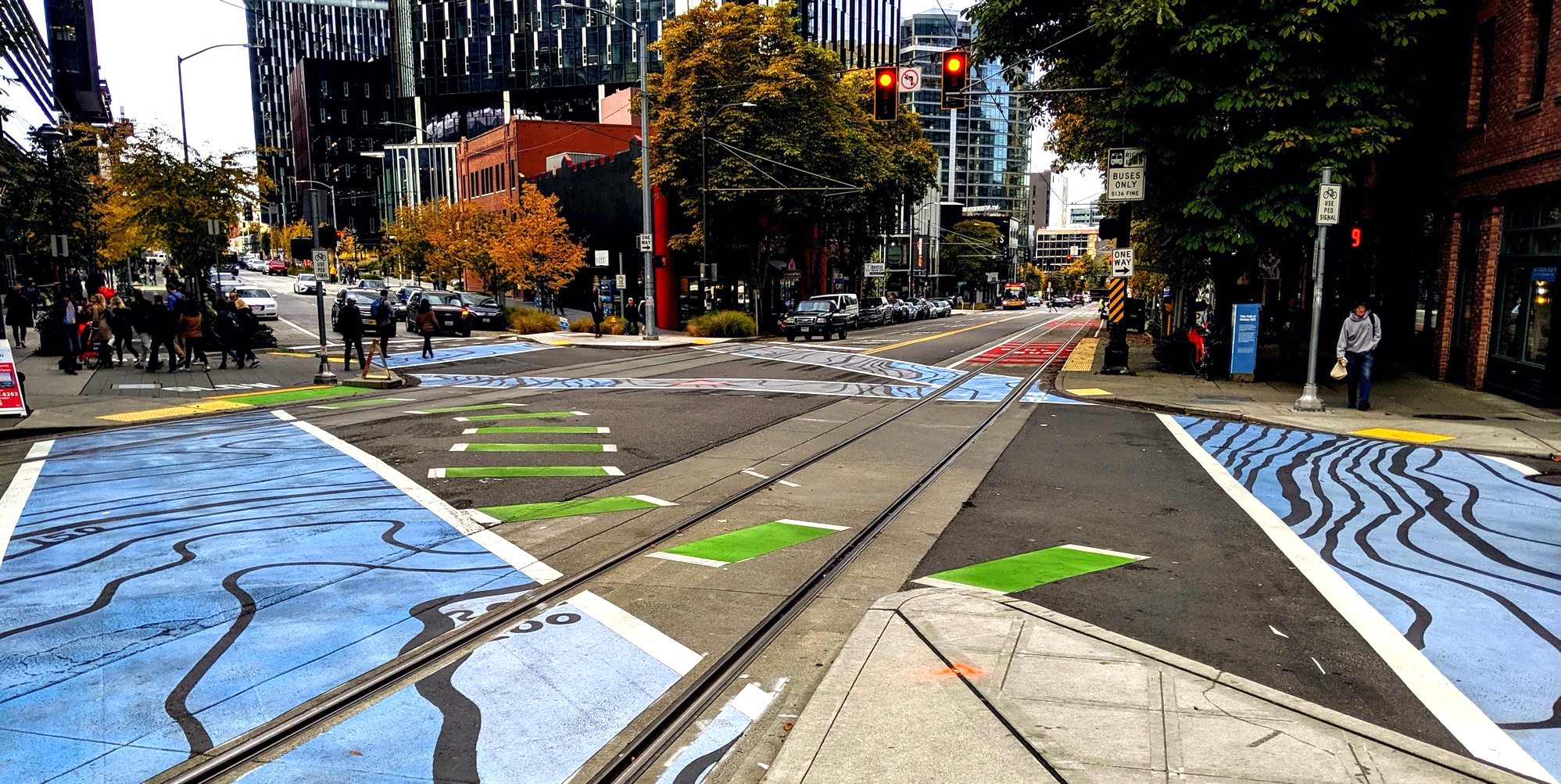 Policy & Operations Advisory Group
Policy & Operations Advisory Group
Transportation Operations and Policy & Planning Divisions
Meeting overview
Welcome 
Modal Integration Policy Framework & future implementation
Discussion of POAG experience and process
POAG Next steps
Wrap-up and appreciation
Meeting format
We want to hear from you; we encourage you to chime in and participate 
During presentations:
We will screenshare slides
Please stay on mute
If you want to chime in or have quick questions answered as we go, please use the chat function (send to "all participants" or "all panelists") or raise hand function
Please say your name before you speak
If you are having technical difficulties, please use the chat or email ellie.smith@seattle.gov
Meeting objectives
Provide overview of the draft Modal Integration Policy Framework (SDOT)
Provide feedback on the policy framework for right-of-way allocation (POAG)
Discuss near-term and longer-term implementation strategies for modal integration
Learn from POAG experience
Discuss next steps
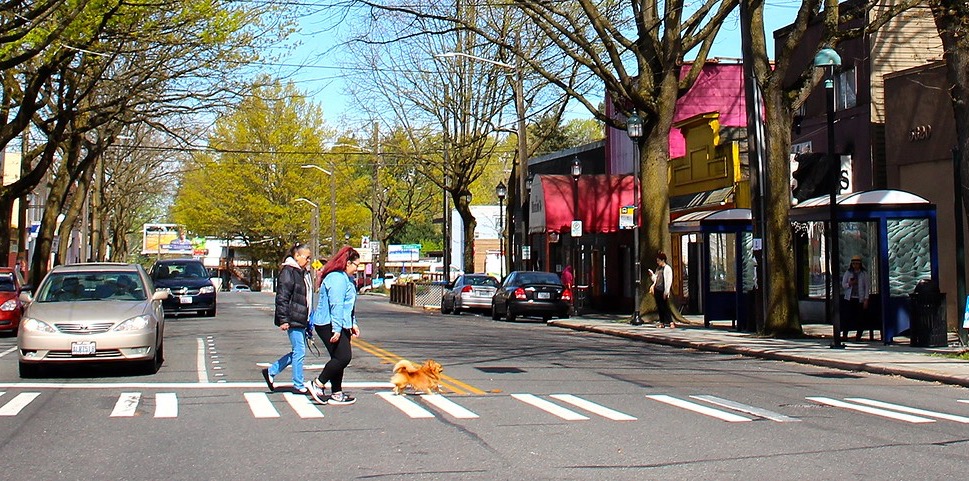 Modal Integration Policy Framework
Where we've been
Developed outcome statements
Mapped modal priority networks
Identified right-of-way deficiencies
Developed draft policy concepts to address deficiencies
Truth tested application of policies on deficient segments
Outlined next steps
Desired outcomes
The Modal Integration Policy Framework and its implementation are guided by three desired outcomes:
Determine how to accommodate modal networks where ROW space is deficient at the planning and concept design stages, rather than later within project design and delivery stages.
Optimize ROW allocation based on a policy framework that balances network function, land use development patterns, and local context.
Formalize a consistent and transparent approach for translating our plans and policies into project decisions and share our approach within our outreach efforts.
Policy concepts to address modal networks where ROW is deficient: Overview
In urban villages and centers, prioritize pedestrian movement

Between urban villages and centers, prioritize transit

In manufacturing/industrial centers, prioritize goods movement 

At critical connections, prioritize bicycle network and legibility 

        all without compromising the safety of other users
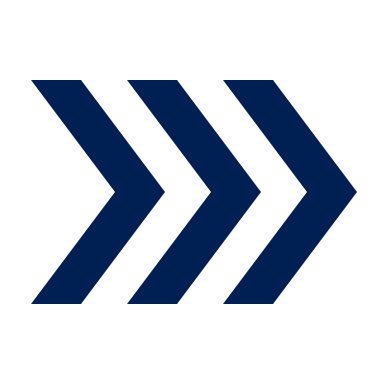 Draft policies
Please refer to the Executive Summary for draft policy statements starting on page 5
Discussion
What elements of the DRAFT Modal Integration Policy are clear and work well? 

What elements are confusing or need clarification?

Are there elements, narratives, or recommendations that are missing? 

What are potential unintended consequences or SDOT blind spots?
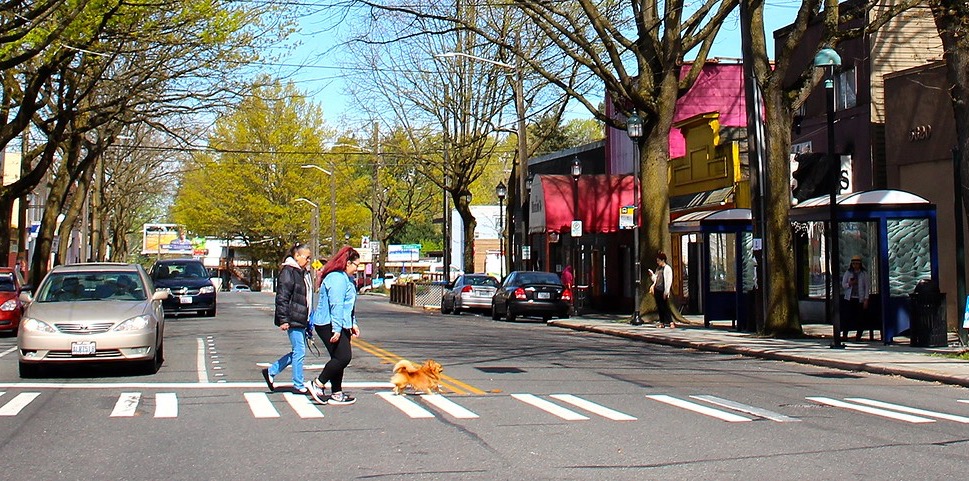 Modal Integration: Next Steps
Where we’re headed
Complete Modal Integration Policy Framework Report
Present analysis, describe policy framework, outline recommended actions to operationalize the policy framework
Near-term – internal tools and process improvement
Complete policy framework, including complementary policy guidance
Develop tools for planning and project-level conceptual design
Longer-term
Integrate 4 modal plans within a citywide integrated transportation plan
Complementary policies (near-term)
Complete interim policy framework to inform ROW allocation decisions
Modal integration policies
Pedestrian priority in urban centers and villages
Bus lane policy
Freight lane policy
Project development tools (near-term)
Develop modal constraints map and proposed solutions by applying policy framework 
In-house tool for project development purposes

Identify critical bicycle connections 
Project development tool to support delivery of bicycle network
Prepare curbside/flex zone change guidance
Establish a consistent approach to support essential access functions

Develop outreach tools to support community conversations 
Create storytelling materials to connect Comprehensive and modal plan policies to individual projects
Citywide integrated transportation plan (longer-term)
Integrate 4 modal plans within a single plan
Leverage 2024 Comprehensive Plan update
Engage in community conversations around mobility and public space needs
Combine 4 modal master plans and integrated policy framework
Prepare for next transportation levy

*This action is dependent on identifying resources
Discussion
Do our near-term and longer-term next steps help us achieve modal integration? 

If not, what is missing?
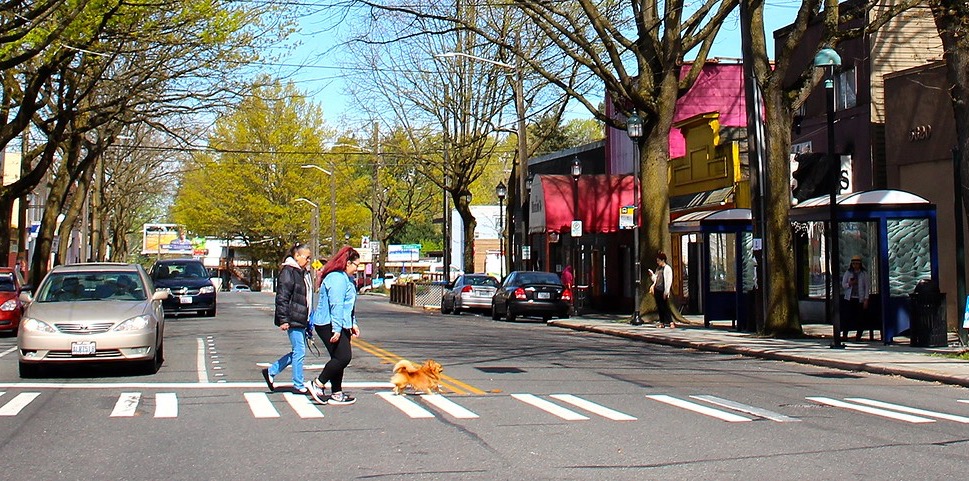 Discussion of POAG Experience
Recap: original vision for POAG
Serve as a sounding board
Confer with respective constituent groups
Advise SDOT on integration of the various modal plans and related policy objectives
Learn about one another's interests, priorities, and concerns
Discuss current policies and how we analyze policies and evaluate tradeoffs
Contribute to development of draft policies for a balanced, multimodal transportation network
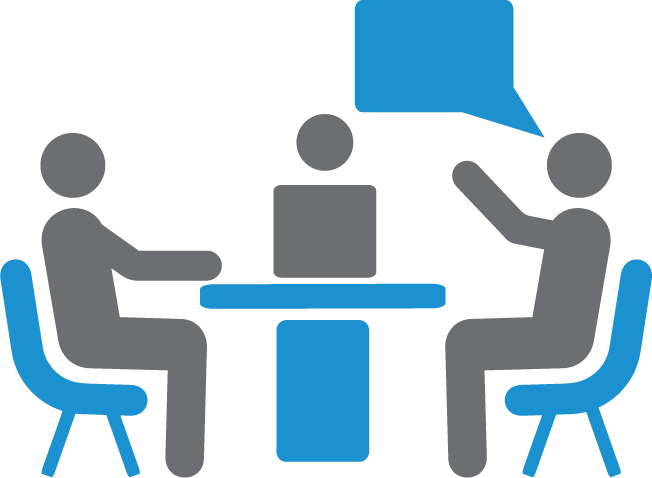 Discussion
What worked well for POAG meetings? 

What could be improved? 

What could the role of a group like this be in the future?
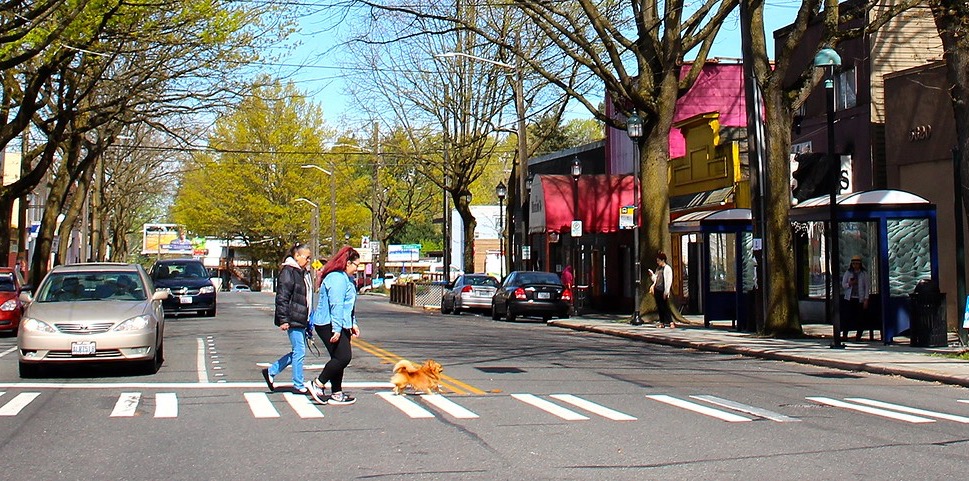 POAG: Next Steps
Next steps for you
Review Executive Summary of the Modal Integration Policy Framework Report
Feedback welcome via email, via tracked changes/comments, or in follow-up 1x1 conversations 

Evaluation of POAG process and format
Survey via email soon – option to submit anonymously

Receive full Modal Integration Policy Framework Report
Thank you!
ellie.smith@seattle.gov | (206) 300-1690
https://www.seattle.gov/transportation/about-us/policy-and-operations-advisory-group
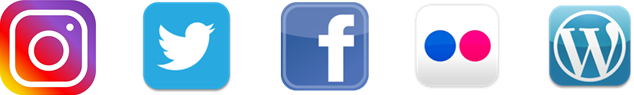